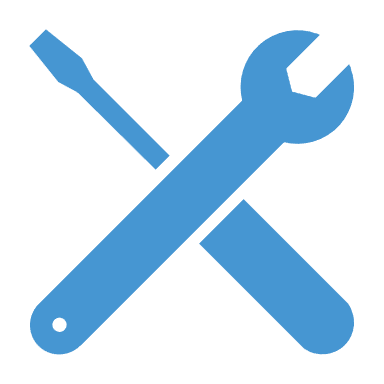 Professional Development Plan Toolkit
Create and implement your professional development plan successfully
Table of Contents: Professional Development Planning
Key Reasons For a Professional Development Planning Process
Leaders are expected to develop their direct reports
Encourage development through on-the-job (OTJ) key experiences and ongoing candid feedback over classroom-based activities (seminars, training, conferences). New experiences often result in vital learning and growth
Development plans are part of a larger culture change – the performance bar is going up, and we want to grow and stretch our talent
People are expected to stay current in their field and actively grow their skills.
In our changing competitive environment, we want to develop our talent faster and more effectively
Important Terms and Conditions
Development – Involves an experience or feedback that enhances an individual’s professional knowledge, skills, or abilities. The development can be in a technical area or a leadership area.  Some examples of development are: a) take on a new in-role assignment, b) rotate laterally to take a new role in a new department, c) lead the team and meetings while the department leader is away from the office, d) seek candid feedback, e) complete a class and apply the learning, f) give candid feedback. 
Development Plan – Documented plan based on the mindset that everyone has at least one area where he or she can get better.  A development plan focuses on professional growth and development. Many individuals have a development plan.
Accountability Partner (AP) – A respected colleague who helps the development plan author to achieve a goal. Typically, an AP gives ongoing feedback--both positive and constructive (negative) feedback on a development goal--over a specified period. An AP can be your manager, a peer, or a direct report.  When searching for an AP, the plan author needs to consider:  a) Does the person possess the skills and courage to give me candid feedback?  b) Does the person see me “in action” at work on a regular basis?  and c) Does the person have the desire and time to be my AP?  If the answer is yes to all these questions, the person may be a good AP.  Also, you need to share your goals and actions with your AP so that the person knows what to observe.
Manager – The person who does your annual review or performance evaluation.
Corrective Action – A policy that may include a documented plan based on the mindset that there is a need to close a gap between expectations and current performance. A corrective action focuses on disciplinary intervention. Few individuals have a corrective action
Comparison (ideal world):  Development Plan Versus Corrective Action
Development Plan (D.P.)
Corrective Action (C.A.)
Mindset and Philosophy:  Everyone has at least one area where he or she can get better
Focus:  Professional growth and development
May be aspirational development of skills and knowledge for a future job
Often conducted on a regular or annual basis
Accountability partner helps the individual make progress and stay on track
Many individuals have a D.P.
Mindset and Philosophy:  Close a gap between expectations and current performance, or remedy an issue ASAP
Focus:  Disciplinary intervention or correct an issue
C.A. is for an individual who is struggling in the current job
Accompanying C.A. memo may be provided to the individual
Only conducted if it’s deemed necessary by the manager
May involve regular meetings between manager and individual
Few individuals have a C.A.
Recommended Approach
Less is more. In development planning it’s much more beneficial to set a small number of development goals, and achieve them, than to set too many goals and fall short.  It’s acceptable to set only one goal.
Consider key questions as you integrate feedback, career goals, and how to maximize your skills and potential.  The following questions can serve as a brief worksheet to organize your thinking:
During the past few years, what are the major feedback themes I have received?
What are my top 2 strengths?
What are my top 2 development needs?
What skills or leadership behaviors are most important for me to improve?
If you have never received feedback, consider actively seeking it. Many top performers regularly seek feedback.
Prior to completing your plan, request input from your manager on your draft plan.
Your manager needs to approve your plan.  
Focused and intentional on-the-job experiences are often the best way to develop skills and leadership abilities. 
Research shows that ongoing candid feedback – both positive and constructive (negative) -- is vital to accomplishing development goals. 
For each goal, actively seek feedback from 1-2 accountability partners.  Ideally, one accountability partner is your manager.  However, it’s not required that your manager be an accountability partner.
See the blank template and example plans on the following slides.
Development Plan Process and Template
Development Plan For (insert your name & employee ID #)
Example Development Plan # 1
Example Development Plan # 2
Example Development Plan # 3